LDPs: Another Look
Thomas H. Meyer
SaGES 2019 Thibodaux, LA
Raison d’être for map projections
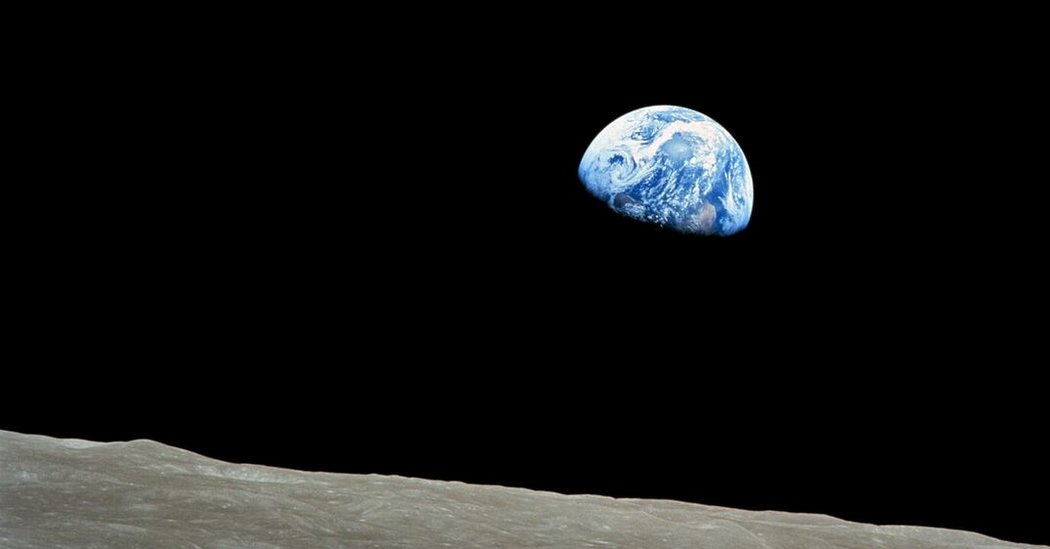 It’s round
7/31/2019
Meyer, SaGES 2019
2
Distances on spheroids are not easy
This is an elliptic integral
think of these as mile markers along the geodesic
7/31/2019
Meyer, SaGES 2019
3
Distances on a sphere : easy
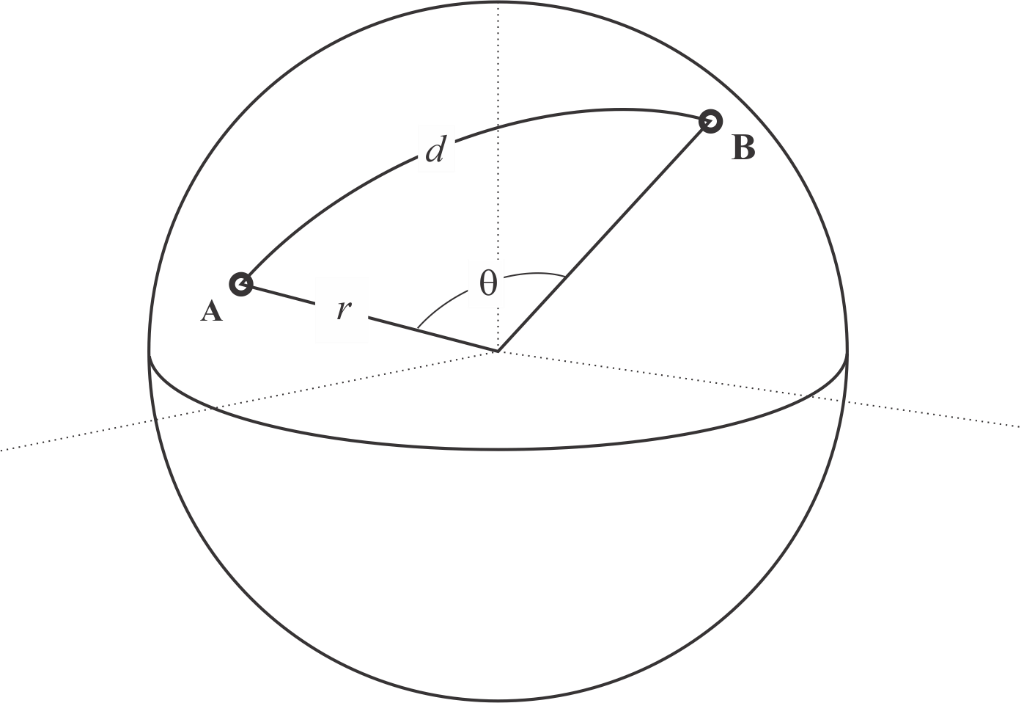 XYZ coordinates
7/31/2019
Meyer, SaGES 2019
4
Sphere directions
Directions along a great circle available using spherical trig or vector methods.
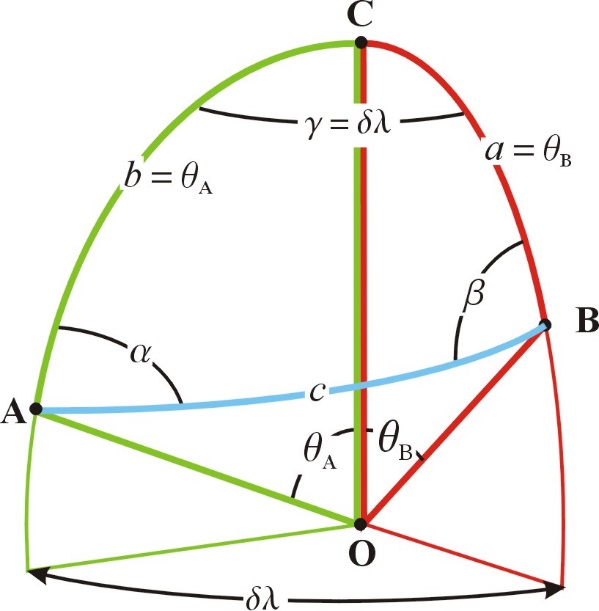 7/31/2019
Meyer, SaGES 2019
5
Curves: not ideal
Working with directions and distances on curved surfaces is not familiar to most of us.
We’d rather work with planar geometry.
7/31/2019
Meyer, SaGES 2019
6
Planes are easy, or, at least, familiar
7/31/2019
Meyer, SaGES 2019
7
Planes are what we want.
Curves are what we have.
Map projections are the solution.
7/31/2019
Meyer, SaGES 2019
8
A map projection is..
N.B. on the spheroid!
A projection which maps a sphere (or spheroid) onto a plane. 

-- Weisstein, Eric W. "Map Projection." From MathWorld--A Wolfram Web Resource.
 http://mathworld.wolfram.com/MapProjection.html
7/31/2019
Meyer, SaGES 2019
9
Here’s the rub
We make observations wherever we happen to be,
which is often not on our reference ellipsoid
GRS 80 as placed by whichever NAD 83 you’re using, or
GRS 80 as placed by the NATRF 2022, soon to be
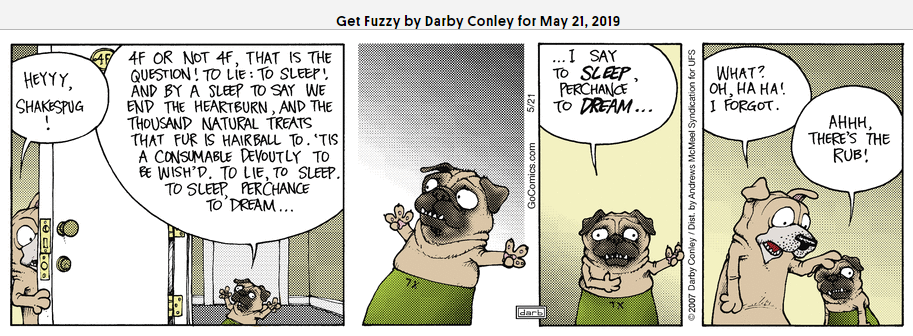 7/31/2019
Meyer, SaGES 2019
10
Places move farther apart by going up!
7/31/2019
Meyer, SaGES 2019
11
The Verrazano Narrows Bridge
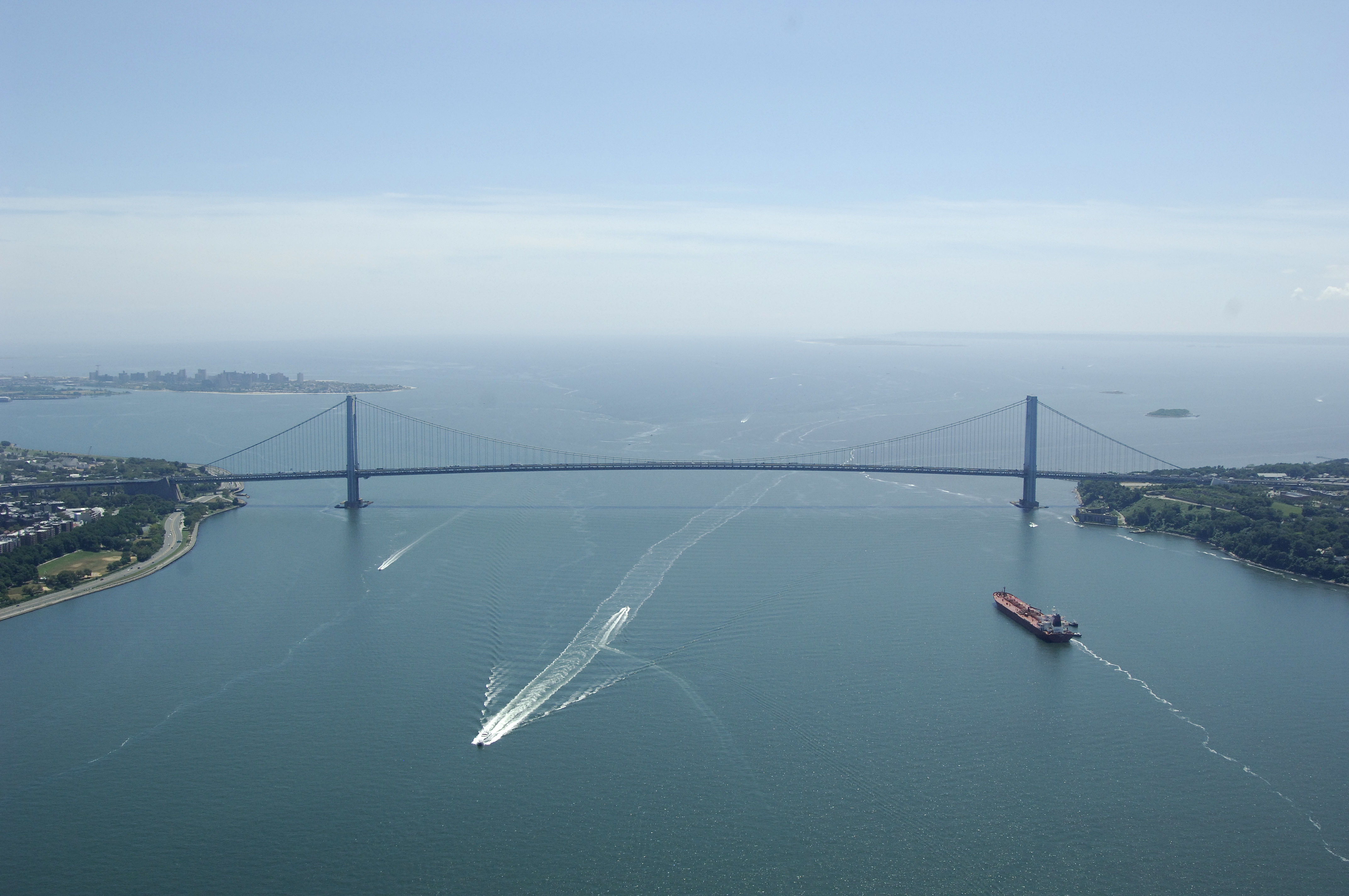 4,260 ft long
deck is 228 ft above mean high water
towers are 693 ft tall
7/31/2019
Meyer, SaGES 2019
12
Separation vs Elevation
7/31/2019
Meyer, SaGES 2019
13
Reduce Slant Distance: Seldom Done
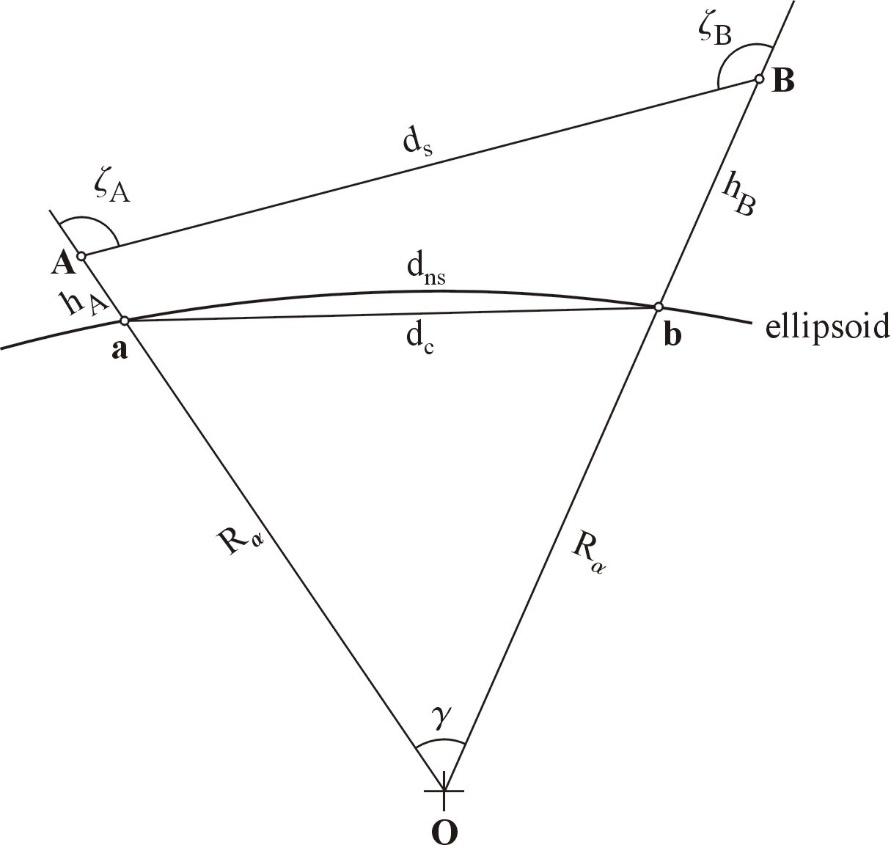 not a circle (it’s a normal section)
these don’t intersect, actually,
so this isn’t a planar figure
these aren’t equal in general
not the geocenter
7/31/2019
Meyer, SaGES 2019
14
Reduce Horizontal Distance: Super Simple
reduction factor
7/31/2019
Meyer, SaGES 2019
15
Reduce Horizontal Distance: Issues
This isn’t a planar horizontal distance.
7/31/2019
Meyer, SaGES 2019
16
Planar Horizontal Distances Are Ambiguous
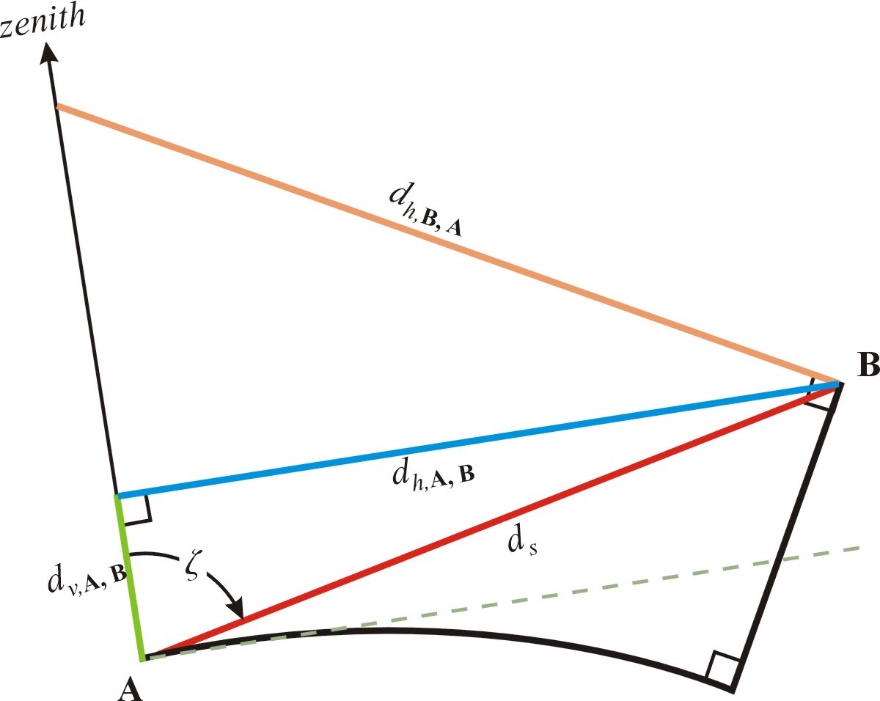 We will revisit this in awhile…
7/31/2019
Meyer, SaGES 2019
17
Common knowledge
Everybody knows we must reduce distances to the ellipsoid.
But what about angles?
7/31/2019
Meyer, SaGES 2019
18
axis normal to the reference ellipsoid
We observe dihedral angles
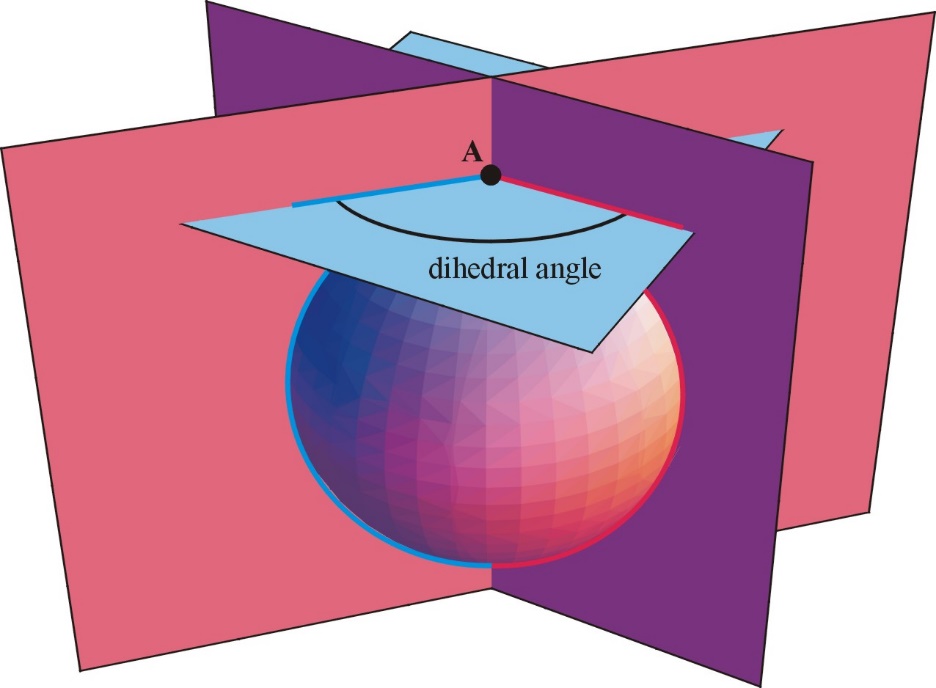 total station at A
after accounting for the deflection of the vertical…
horizontal surface at elevation as
defined by the total station = perpendicular
to the normal axis
plane containing normal axis and back sight
plane containing normal axis and fore sight
7/31/2019
Meyer, SaGES 2019
19
Q?
Are angles observed at elevation the same as those observed on the ellipsoid?
7/31/2019
Meyer, SaGES 2019
20
Here’s an example
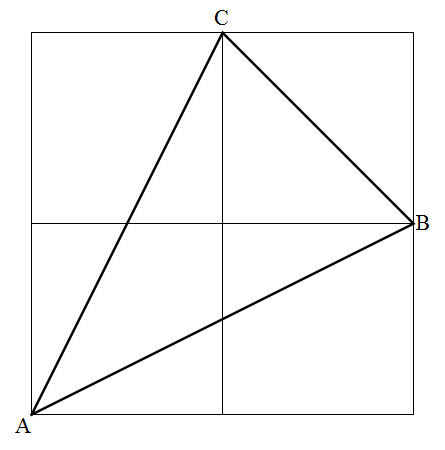 7/31/2019
Meyer, SaGES 2019
21
Dihedral angles
Angles at elevation are different than angles on the ellipsoid
7/31/2019
Meyer, SaGES 2019
22
For the details, see…
Rollins, C.M. and Meyer, T.H. (in press) Four Methods for Low Distortion Projections. Journal of Surveying Engineering.
7/31/2019
Meyer, SaGES 2019
23
Conformality
Conformality is a property of projections that means “to preserve angles between the two surfaces involved in the projection.”
For all map projections to date, the two surfaces are
a reference ellipsoid (or a sphere), and
the mapping surface
Because angles at elevation differ from angles on the ellipsoid,

map projections as we know them today are not conformal unless the observations were observed at h = 0
7/31/2019
Meyer, SaGES 2019
24
This bears closer examination
Current map projections map from the ellipsoid to the mapping surface.
For a current map projection to be conformal for observations made at elevation, we must
(first) define an elevated reference surface to be able to correctly discuss conformality – we must define the two surfaces explicitly, and then
(second) show that the projection from the elevated reference surface to the mapping surface preserves angles.
7/31/2019
Meyer, SaGES 2019
25
The Elevated Reference Surface
We suggest that explicitly defining an elevated reference surface is natural and beneficial.
Needed to formally analyzing map projections from observations at elevation.
Can provide a non-ambiguous, well-defined meaning for horizontal distance.
Needed when working with vertical distances referred to, say, the ground.
26
7/31/2019
Meyer, SaGES 2019
Choices
We believe choosing a “serious” Earth model is best: has non-constant Gaussian curvature
eliminates cylinders, cones, planes
Possibilities
An ellipsoid of revolution whose parameters are chosen to fit the (elevated) area-of-interest,
An equipotential surface,
A surface of constant h offset from the reference ellipsoid, a constant-h surface
7/31/2019
Meyer, SaGES 2019
27
Back to Horizontal Distance
Now, given an elevated reference surface,
we define the horizontal distance between two points to be the arc length of the (shortest) geodesic in the elevated reference surface between the projections of the points on to the elevated reference surface.
This definition provides an unambiguous meaning for horizontal distance,
although it depends on which elevated reference surface was chosen.
7/31/2019
Meyer, SaGES 2019
28
From Stem SPCS
State plane coordinates are derived from latitudes and longitudes. Latitudes and longitudes are based on an ellipsoid of reference and a horizontal datum that approximates the surface of the Earth. Accordingly, field observations measured on the ground must first be reduced to the surface of the horizontal datum before they are further reduced to the map-projection surface—the grid.
this is the surface of the ellipsoid as placed by the datum
7/31/2019
Meyer, SaGES 2019
29
Low-Distortion Projections
Surveyors are trained to apply reductions between using observations to produce, for example, State Plane Coordinates.
It is possible to craft map projections to minimalize, or even eliminate, the need to apply reductions, within tolerances.
Such projections are called low-distortion projections (LDP)
7/31/2019
Meyer, SaGES 2019
30
Four Methods
We present four methods of creating LDPs and analyze them.
The first method is not new, the others are new.
We use the constant-h surface for our elevated reference surface.
7/31/2019
Meyer, SaGES 2019
31
Constant-h surface
A surface offset by a constant distance from an ellipsoid is not itself an ellipsoid.
Latitudes and longitudes on a constant-h surface are identical to the latitudes and longitudes of corresponding points on the ellipsoid.
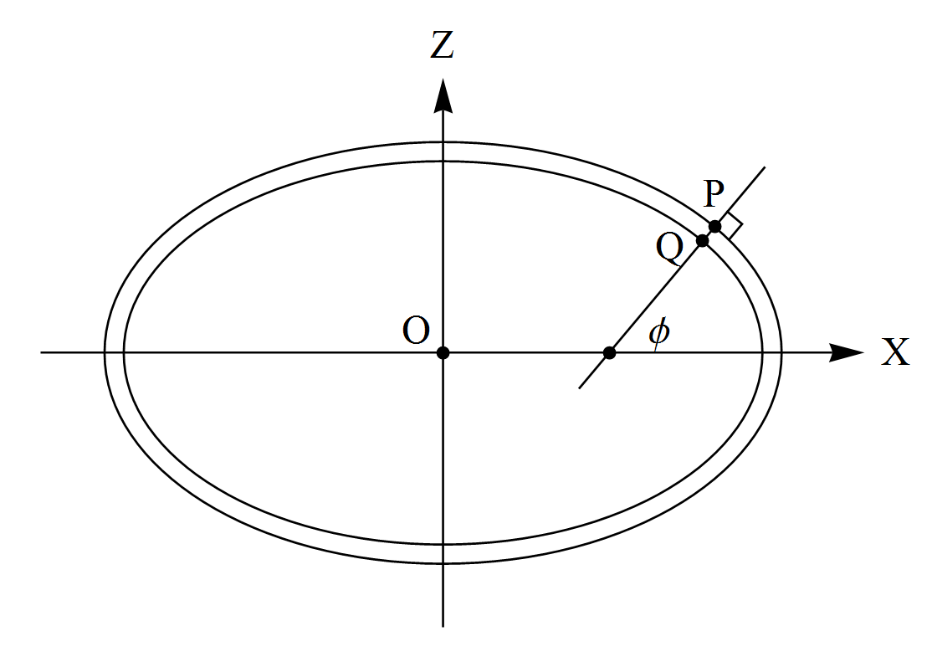 7/31/2019
Meyer, SaGES 2019
32
LDP Method 1
7/31/2019
Meyer, SaGES 2019
33
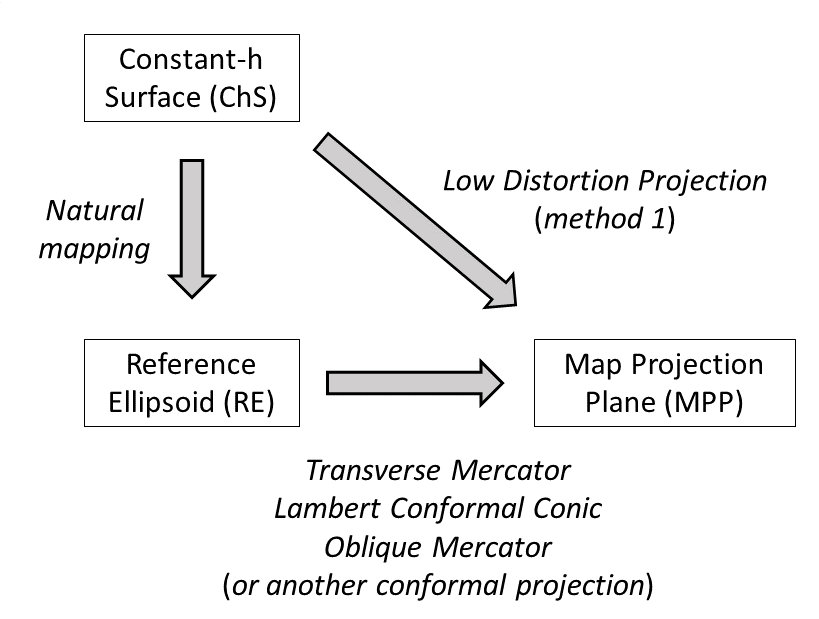 Use lon, lat at elevation in the map projection based on a reference ellipsoid
7/31/2019
Meyer, SaGES 2019
34
Analysis
It is possible to derive the east-west scale factor and the north-south scale factor of this projection.
These scale factors are not equal.
Method 1 is not conformal from the elevated reference surface to the mapping surface.
This result is fully general. In particular, it does not depend on the parameters, or even the kind of projection (we assume a traditionally conformal projection was chosen), that was used for the mapping.
7/31/2019
Meyer, SaGES 2019
35
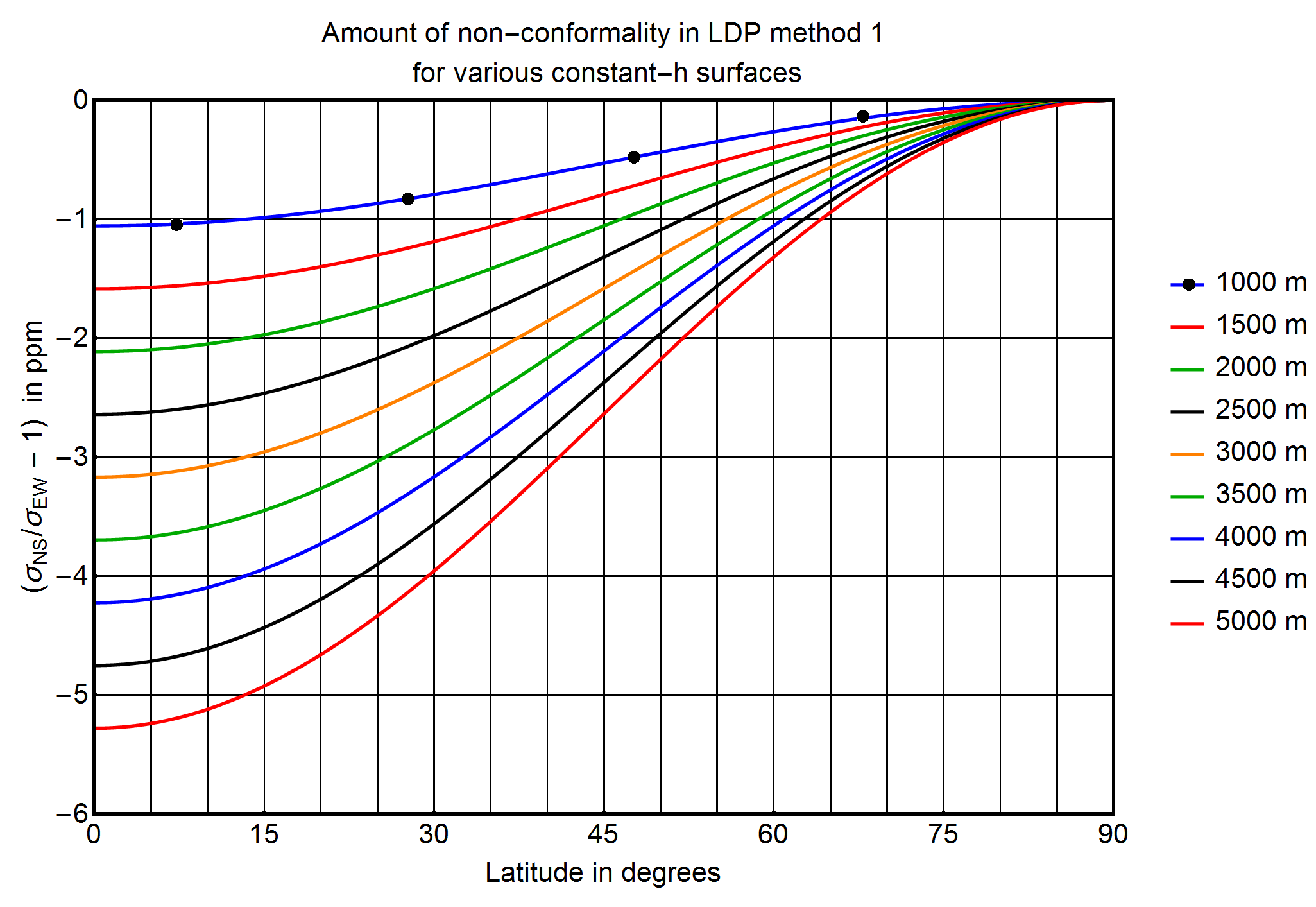 7/31/2019
Meyer, SaGES 2019
36
How bad is that?
7/31/2019
Meyer, SaGES 2019
37
LDP Method 2: the ellipsoid-for-elevation
7/31/2019
Meyer, SaGES 2019
38
7/31/2019
Meyer, SaGES 2019
39
Procedure Method 2
EfE instead of
reference ellipsoid
7/31/2019
Meyer, SaGES 2019
40
Analysis
It is possible to derive the east-west scale factor and the north-south scale factor of Method 2.
These scale factors are not equal, but they are almost equal.
Method 2 is an improvement on Method 1.
7/31/2019
Meyer, SaGES 2019
41
7/31/2019
Meyer, SaGES 2019
42
LDP Method 3: tweak the latitude
7/31/2019
Meyer, SaGES 2019
43
Analysis
It is possible to derive the east-west scale factor and the north-south scale factor of Method 3.
These scale factors are not equal, but Method 3 is better than Method 2.
7/31/2019
Meyer, SaGES 2019
44
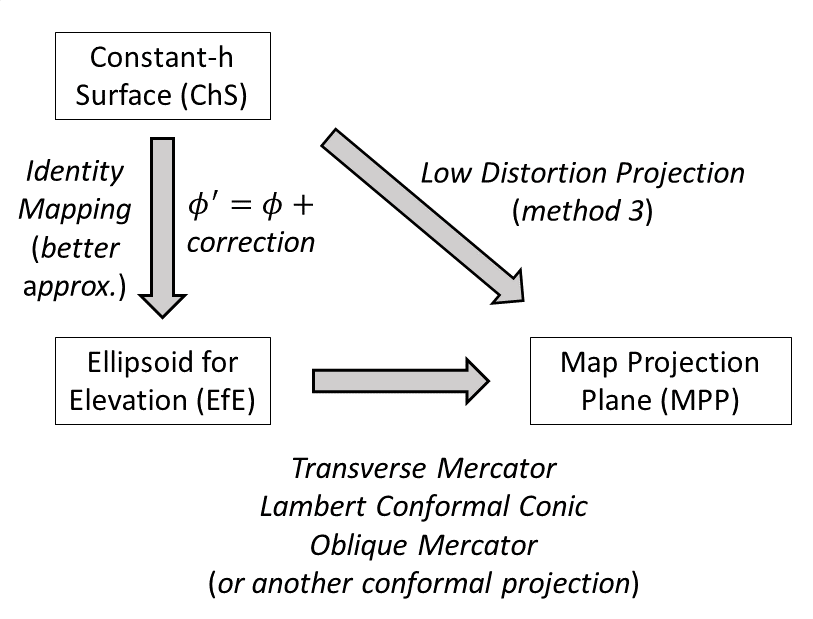 7/31/2019
Meyer, SaGES 2019
45
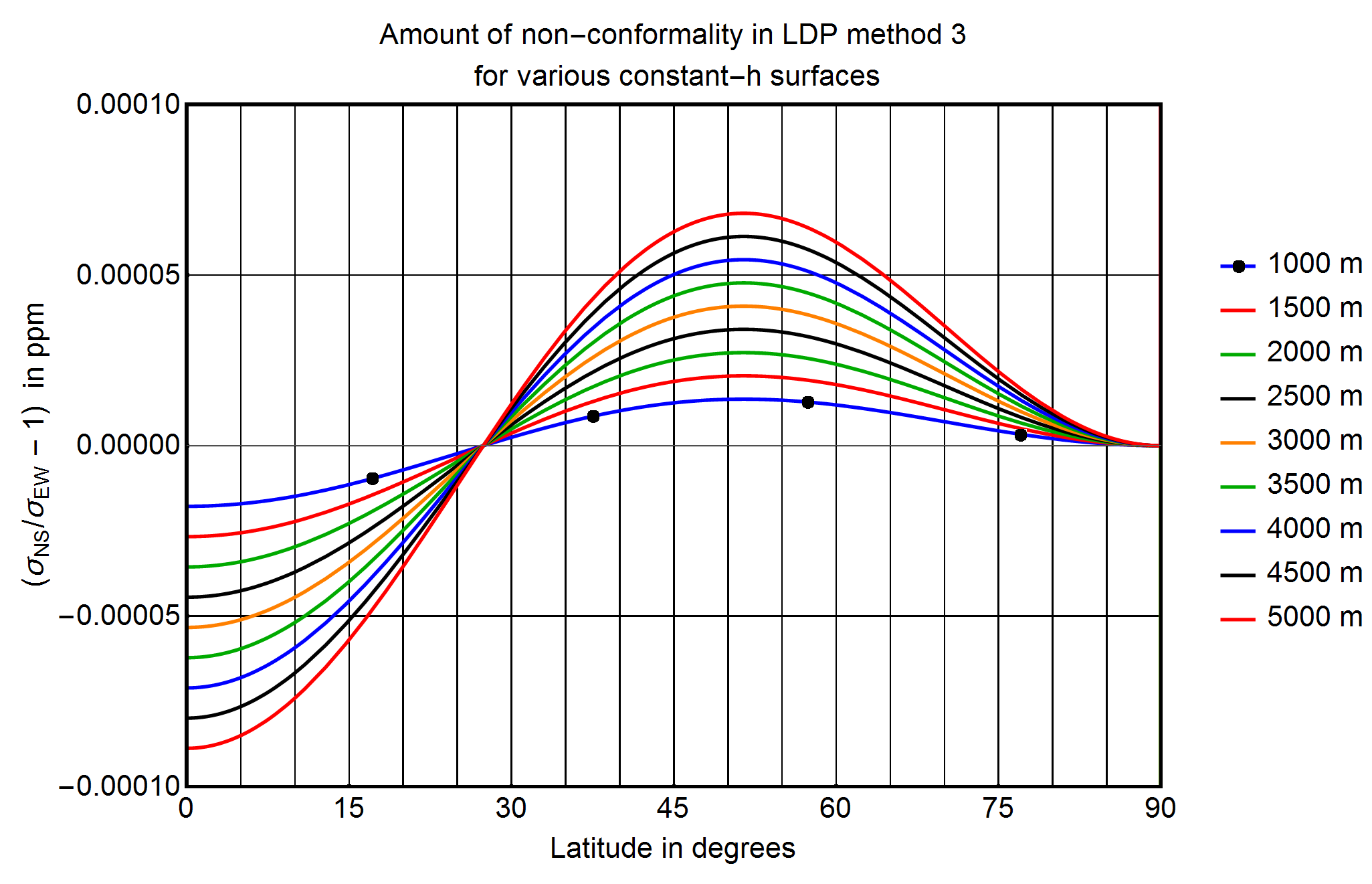 7/31/2019
Meyer, SaGES 2019
46
Method 4: A conformal LDP
At the time we wrote the paper, deriving actually conformal LDP formulas had not been done.
They are now done, but were not done in time for our paper.
Alas.
7/31/2019
Meyer, SaGES 2019
47
Remarks
7/31/2019
Meyer, SaGES 2019
48
Remarks, continued
7/31/2019
Meyer, SaGES 2019
49
Future Work
7/31/2019
Meyer, SaGES 2019
50